SPORTS MANAGEMENT AS AN ART
LECTURE 3 CONT……..
Art can be defined as systematic body of knowledge which requires skill, creativity and practice to get performed
Systematic body of knowledge/ existence of theoretical knowledge:-in every art there is systematic and organised study material available to acquire theoretical knowledge of art. For example, various books on different ragas are available In music . In management also there is systematic and organised body of knowledge available which help in acquiring managerial studies. So this feature of art is present in management also
Personalised application:-  In the field of art only theatrical knowledge enough. Every artist must have personal skill and creativity to apply that knowledge. For example all musicians same ragas but they apply these ragas according to there personal skills and creativity which makes them deferent. In the management also all manager learns of same management theories and principles. But their efficiency depends on how will they use their principles under different situations by applying personal skill and creativity so this feature of art also present in management
Based on Practice and creativity: The artist requires regular practice of art to become more fine and perfect. Without practice artists lose their perfection. Art requires creative practice. i.e. artist must add his creativity to the theoretical knowledge he has learned. Same way with experience managers also improve their managerial skills and efficiency. So this feature of art is also percent in management.
Conclusion
On comparing the features  of art with management we find all the features of art are present in management so we can call management as an art of getting things done by others
Management: both Science and Art
As science
As art
Systematic body of knowledge
Principles are based on objectives
Systematic body of knowledge
Personalised skill
Creativity and practices
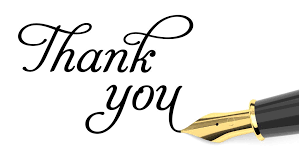